La línia
Cicle inicial Joan XXIII
Recordem els tipus de línia
Línia recta: horitzontal
La línia horitzontal transmet calma, pau i tranquil·litat.
Línia recta: vertical
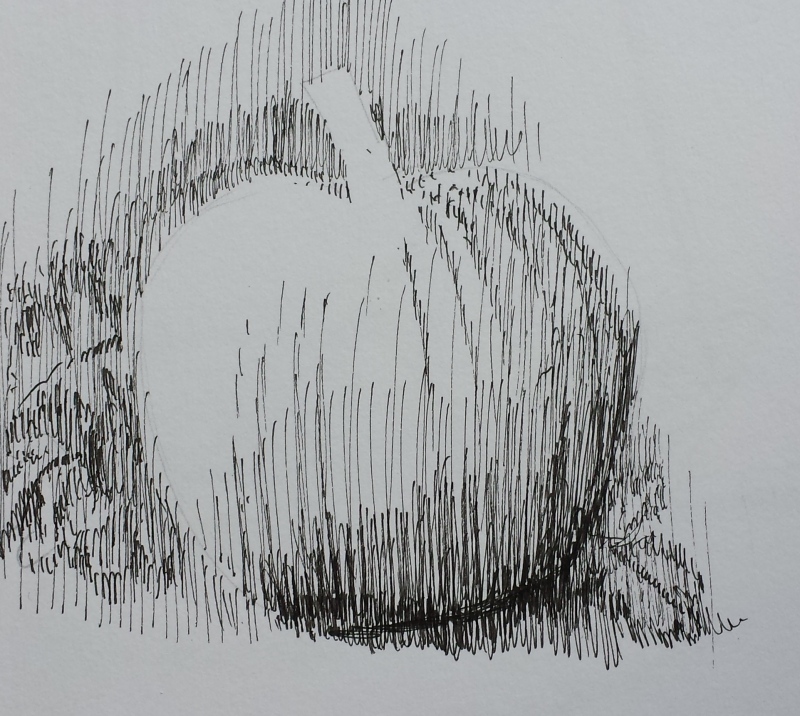 La línia vertical transmet força permanència i estabilitat.
Línia recta: tombada
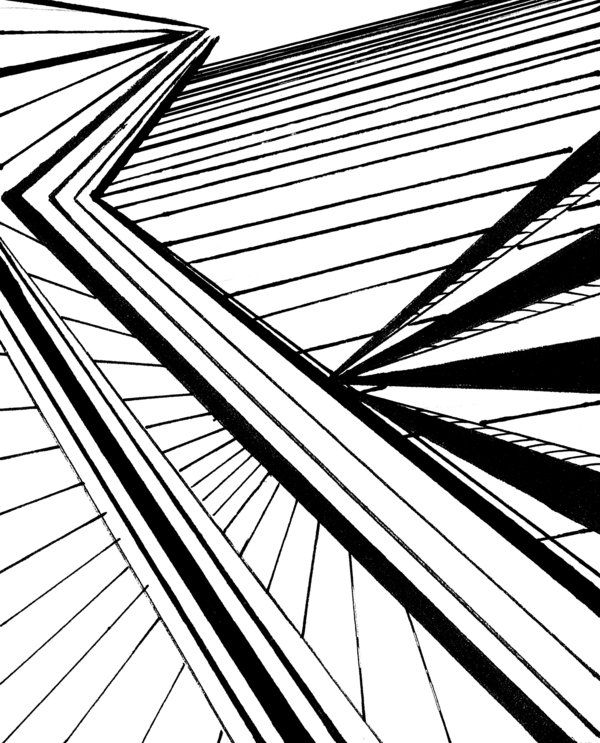 La línia diagonal transmet moviment i dinamisme.
Línia corba
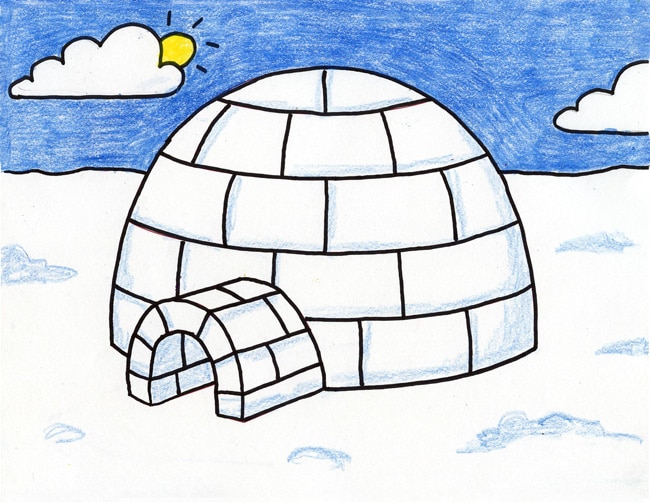 La línia corba transmet: ritme, moviment i encant.
Línia trencada
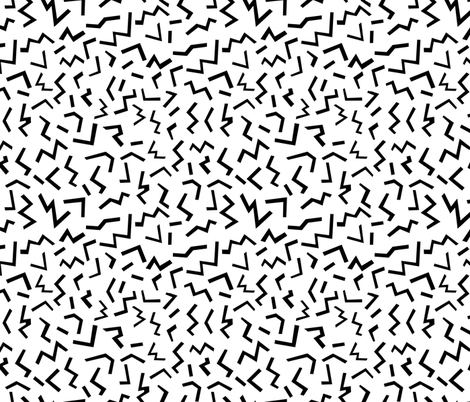 La línia trencada  transmet: agitació, confusió i inestabilitat.
Línia mixta
Ara us toca a vosaltres
Feu servir diferents tipus de línia per pintar la fruita i el bol.